PTT				29FEB2016
You have 5 minutes to look over your notes one last time.  
	ELD only: use your notes during the quiz

For your Planners: 
	OAJ #20 Due Friday
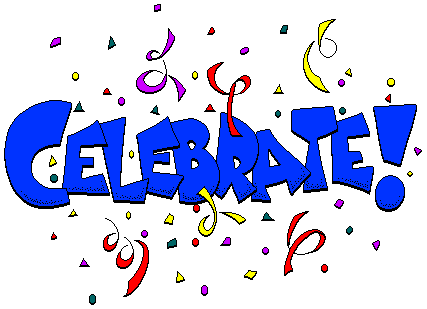 PTT				01MAR2016
What does OAJ stand for?
Where does that indicate you should be doing the weekly homework adventure?

For your planners: 
OAJ #20 Due Friday
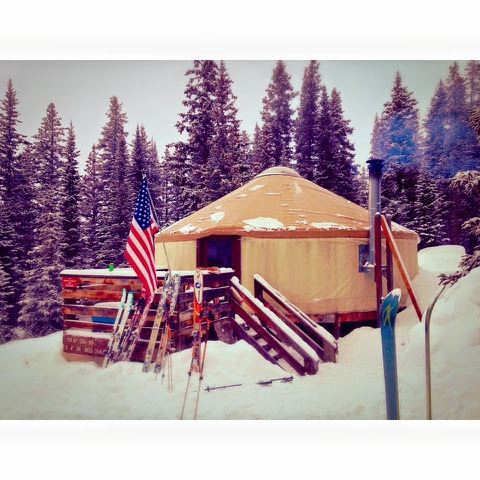 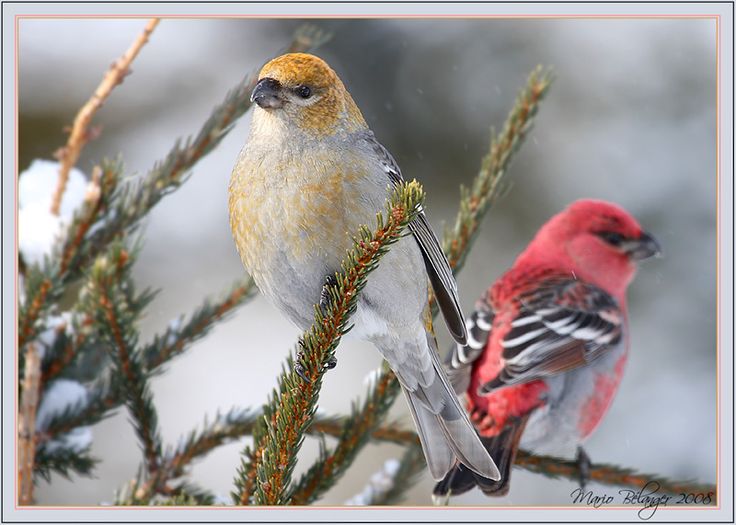 I skied 6 miles to a Yurt to celebrate my friend’s 30th Birthday.  While sking I observed sea pine grosbeak.  These are my favorite birds and I have never seen them in the winter before.  They do not migrate, the birds are reclusive, so I have never seen them.
What surprised me is the birds were doing what I have always observed in the summer, just in the winter.
The experience is connected to Life Science through cells.  I know that the Pine Grosbeak also goes through mitosis because it is a eukaryote.  
I felt so content to be outside and away from the city.  My phone didn’t work and it was so nice to see my friends.
Human Anatomy
How do the Cardiovascular, Muscular, Skeletal, and Respiratory work together to help Messi score a goal?
How do the skeletal and muscular system work together to produce movement?
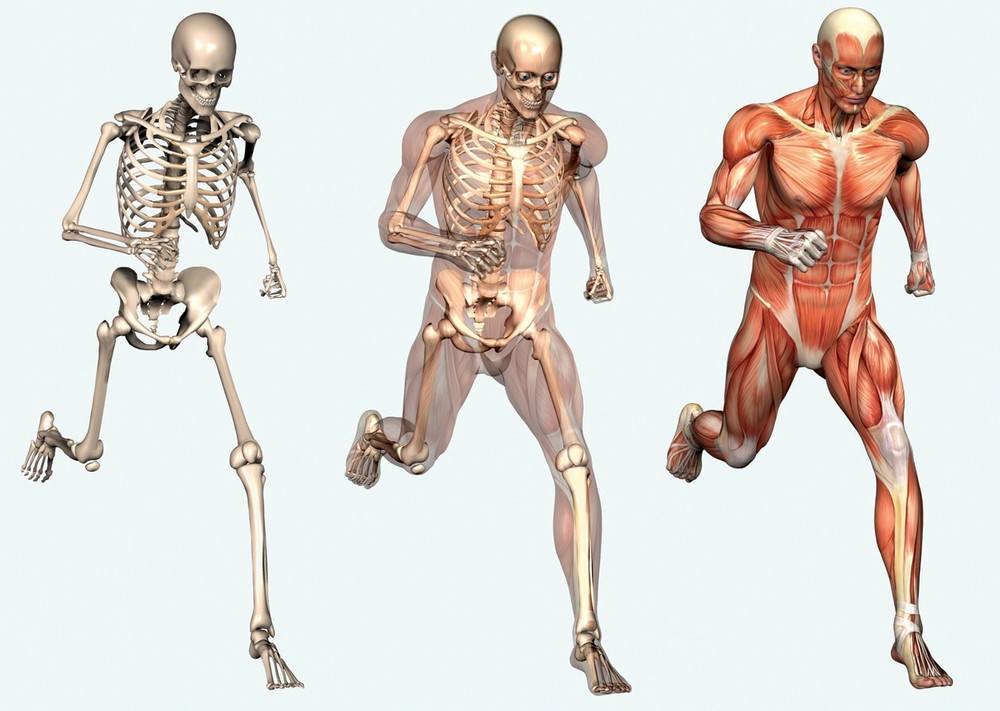 NAME:____________________
How do the cardiovascular and respiratory systems work together to oxygenate the muscles of the body to produce movement?
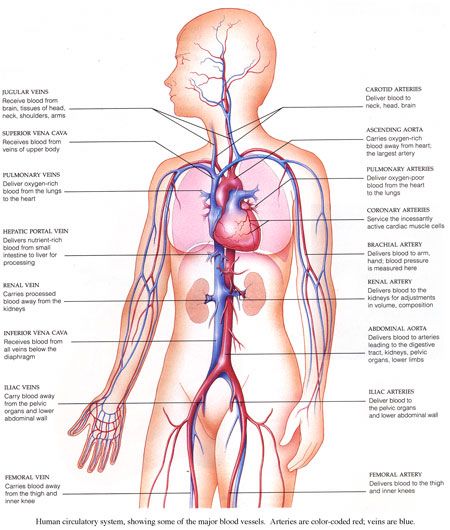 Respiratory				Cardiovascular
Human Anatomy
How do the Cardiovascular, Muscular, Skeletal, and Respiratory work together to help Messi score a goal?
PTT				02MAR2016
What happens to Heart Rate when muscular activity is increased?
WHY does this happen?

For your planners: OAJ #20 Due Friday
How do the Cardiovascular, Muscular, Skeletal, and Respiratory work together to produce movement in animals?
Skeletal System
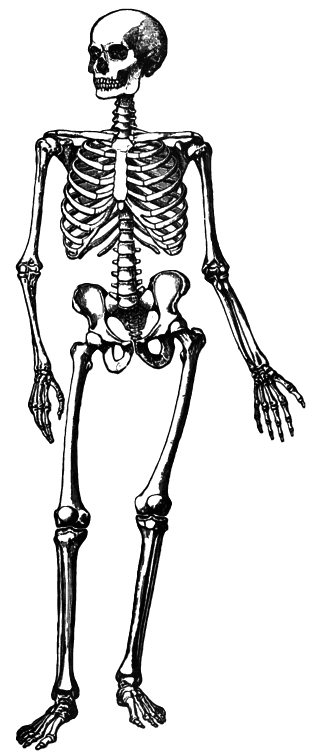 Shape
Support
Movement
Protection
Storage
Skeletal System
Shape: Provides a shape that the body can be built around.
Support
Movement
Protection
Storage
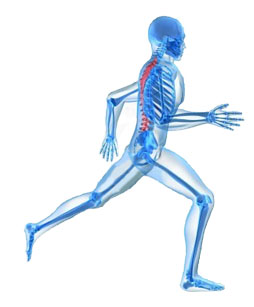 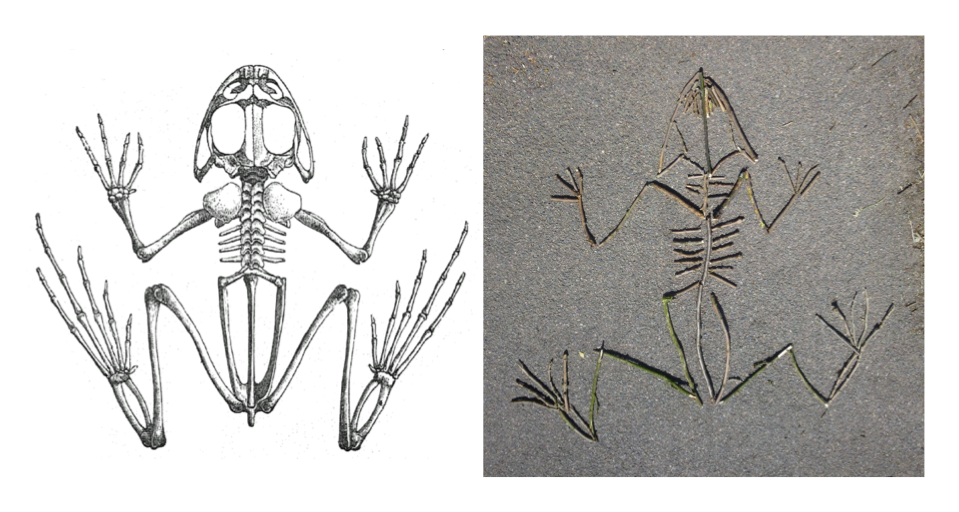 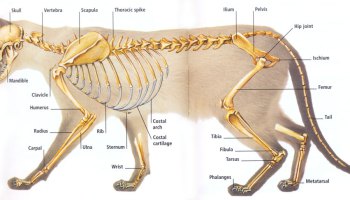 Skeletal System
Shape
Support: supports body, cradles organs
Movement
Protection
Storage
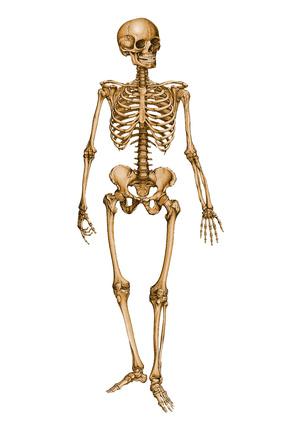 Skeletal System
Shape
Support
Movement: A Framework that the body and muscles can pivot from
Protection
Storage
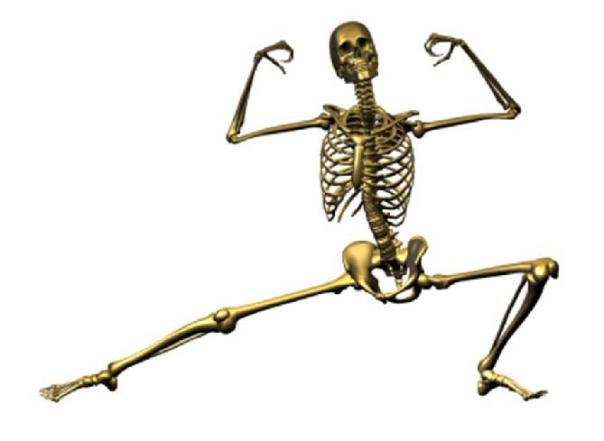 Skeletal System
Shape
Support
Movement
Protection: protects vital organs and soft tissues 
Storage
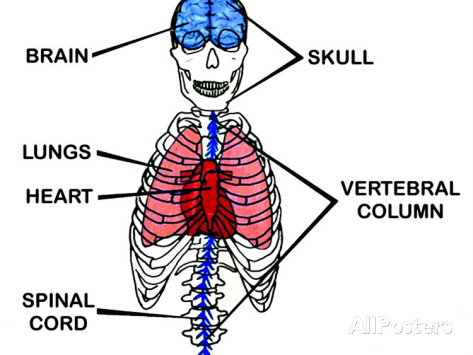 Skeletal System
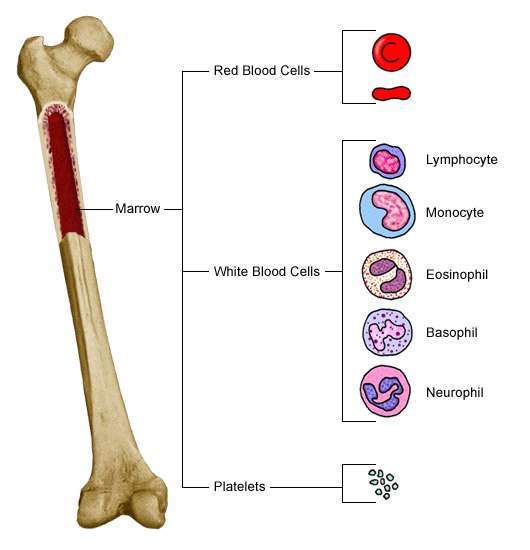 Shape
Support
Movement
Protection
Storage: Produces and stores red and white blood cells
Build a Bone
Pick a joint
With your partner build a bone on either side of the joint


Once you have it constructed, label your skeleton diagram
PTT				03MAR2016
What are the 5 functions of the skeletal system?

For your Planners:
OAJ #20 Due tomorrow
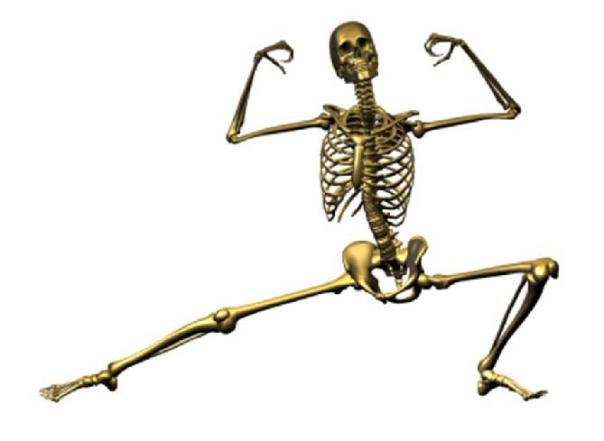 How do the Cardiovascular, Muscular, Skeletal, and Respiratory work together to produce movement in animals?
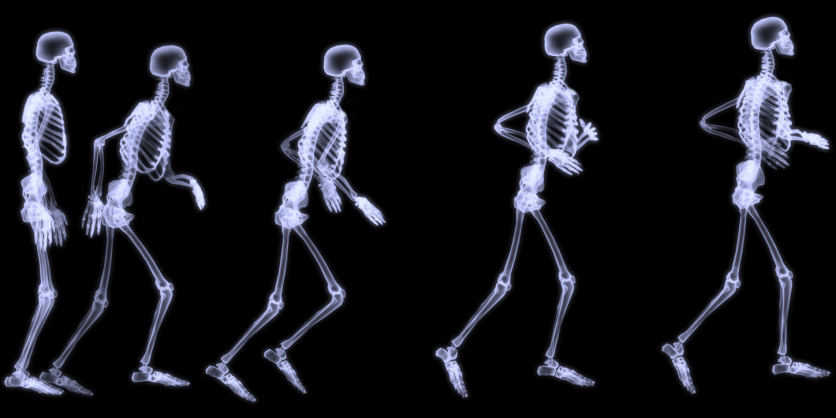 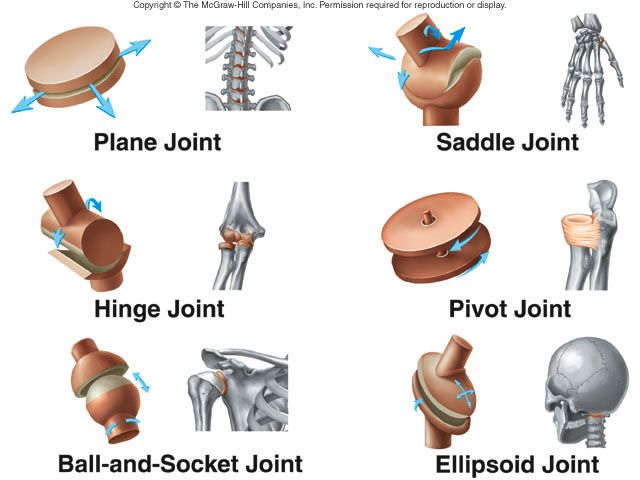 Hinge Joint
Elbow and Knee
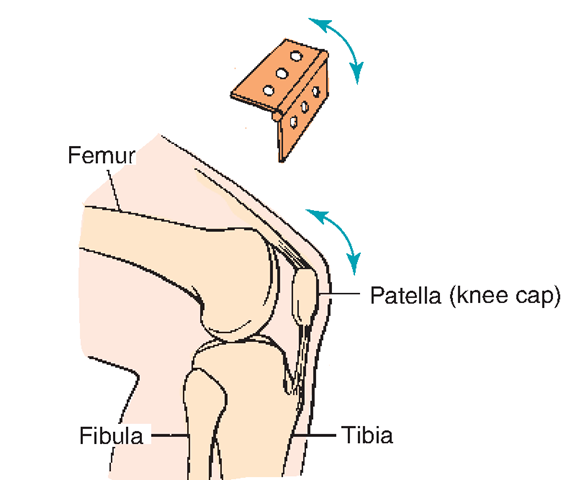 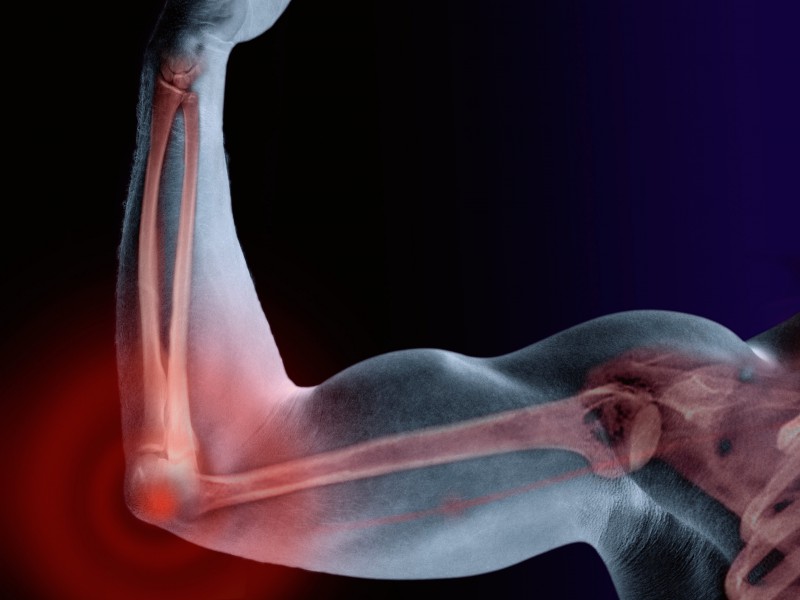 Ball and Socket Joint
Hip and Shoulder
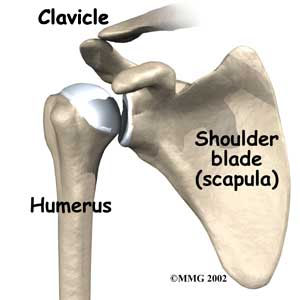 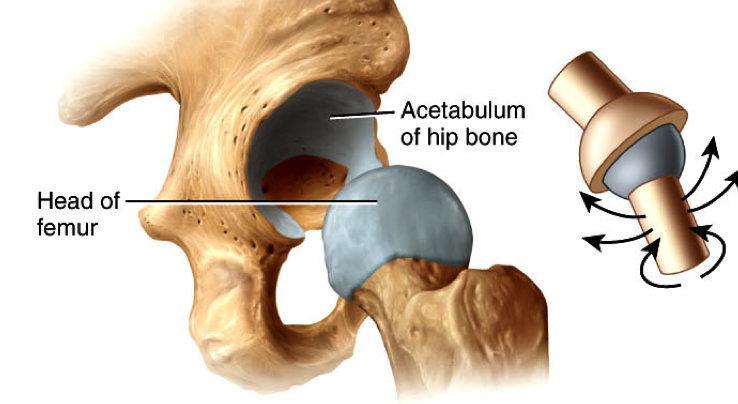 Saddle Joint
Wrist, Ankle, Thumb
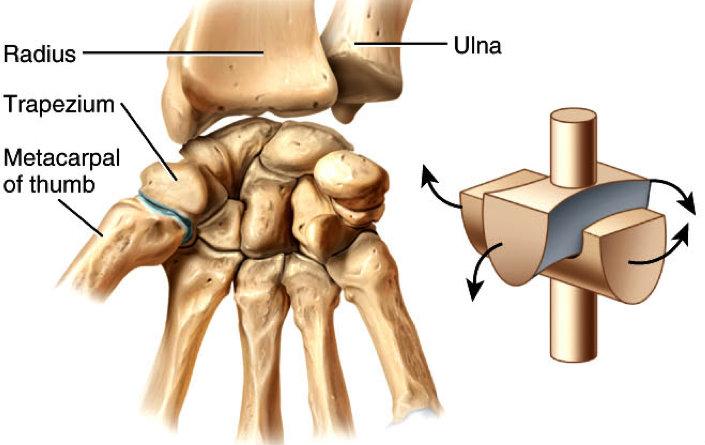 Pivot Joint
Forearm
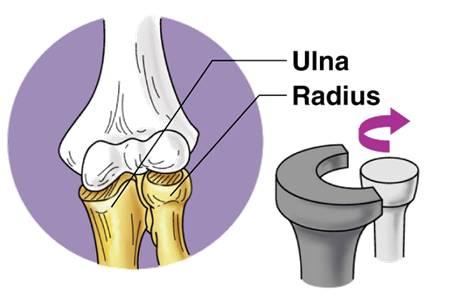 Ellipsoid Joint
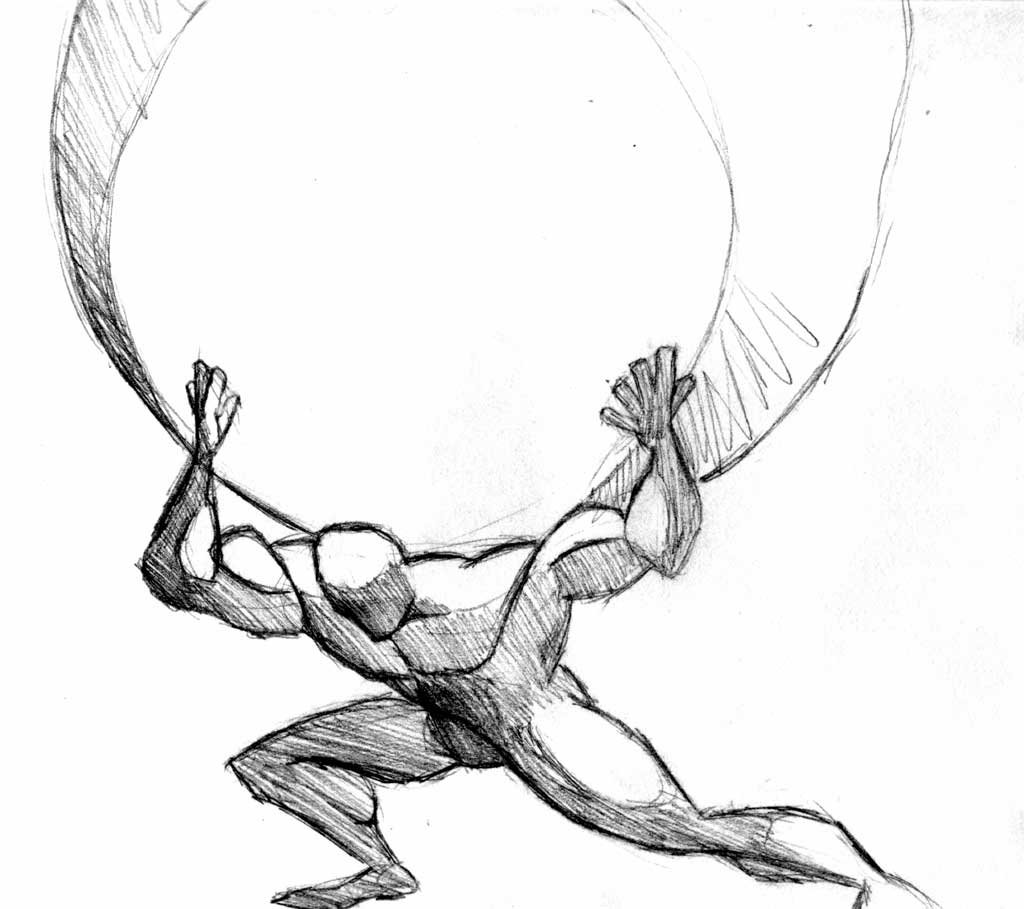 Atlas and Wrist
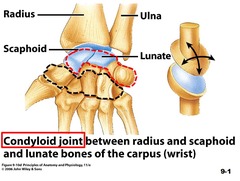 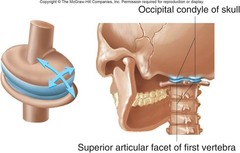 Plane Joint
Spinal Column
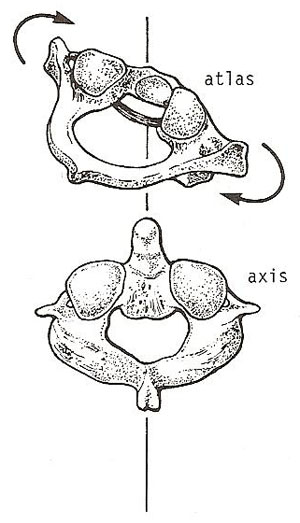 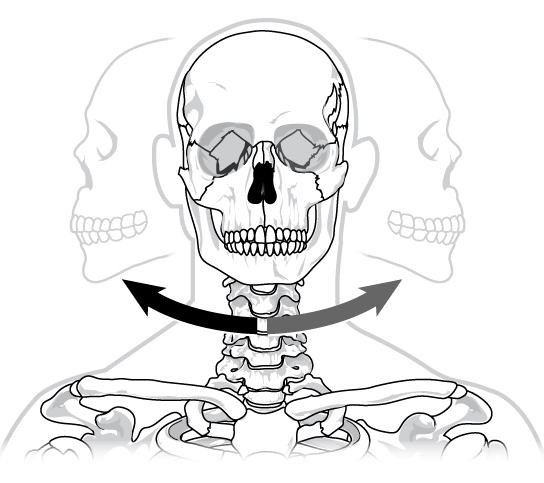 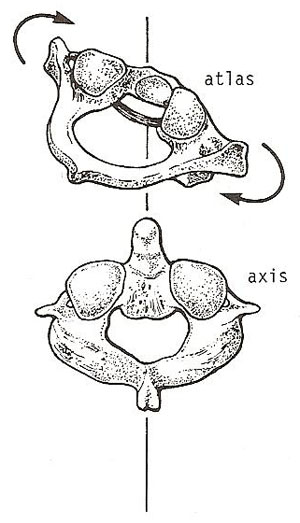 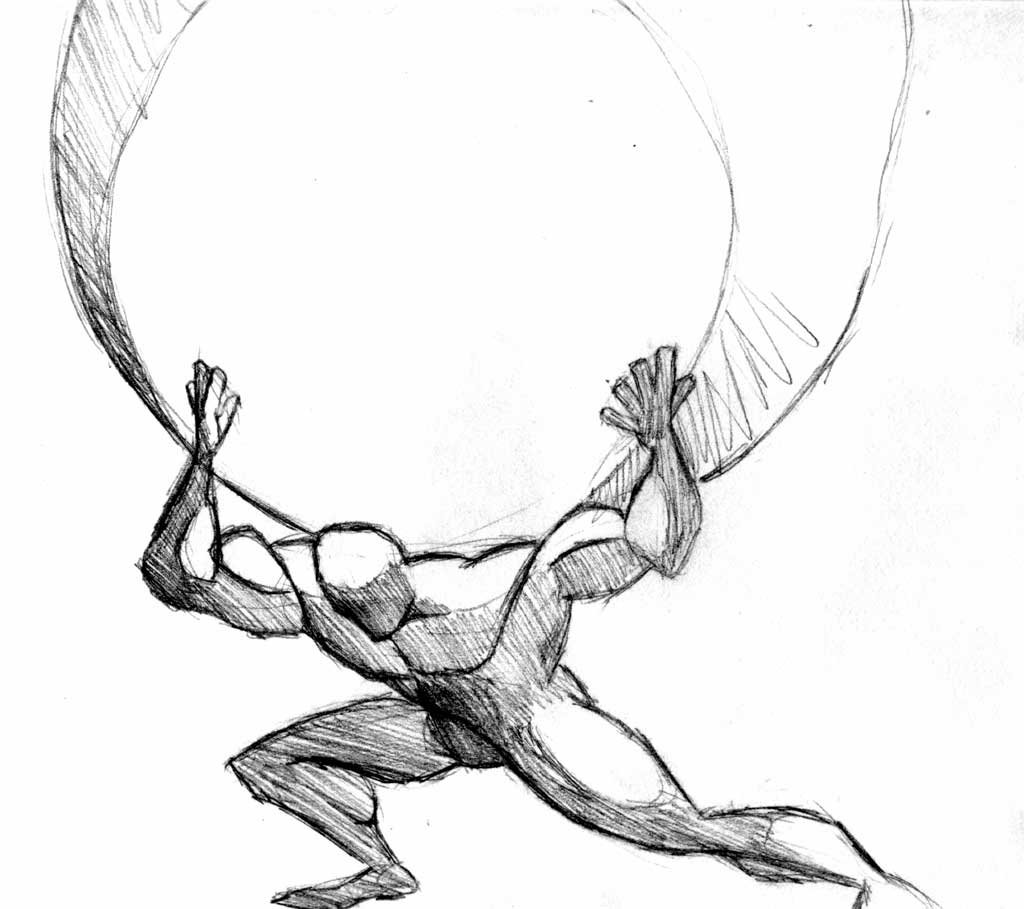 PTT					04MAR2016
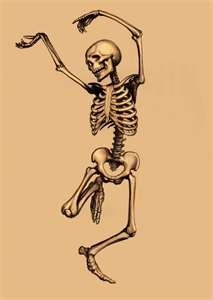 Identify these joint types.

For your Planner:
Don’t Forget to turn in your OAJ #20
Enjoy the weekend!
How do the Cardiovascular, Muscular, Skeletal, and Respiratory work together to produce movement in animals?
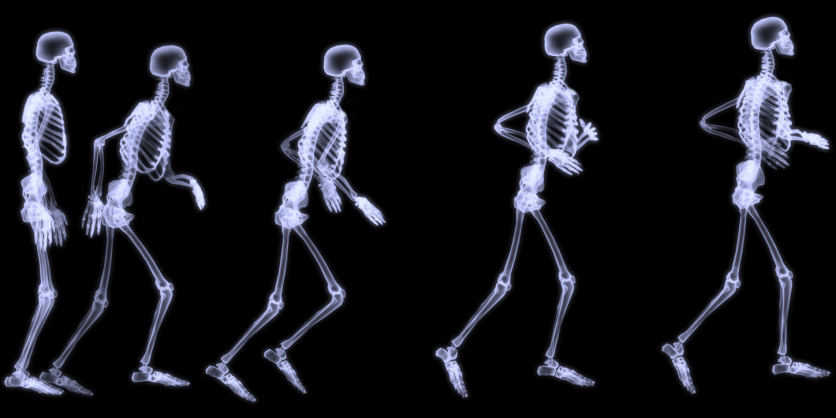 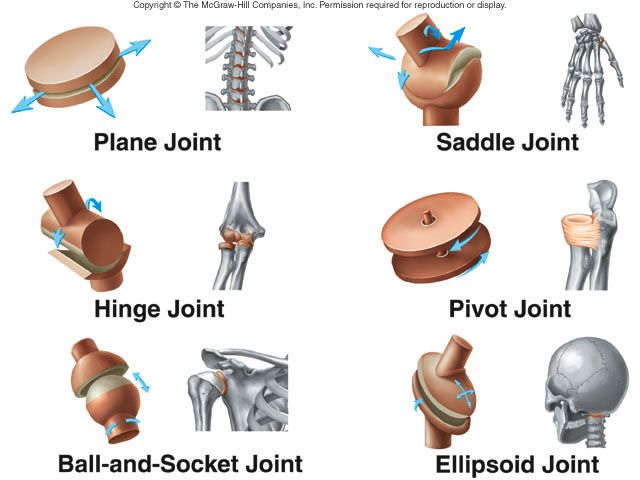 Identify these joints in this animal.
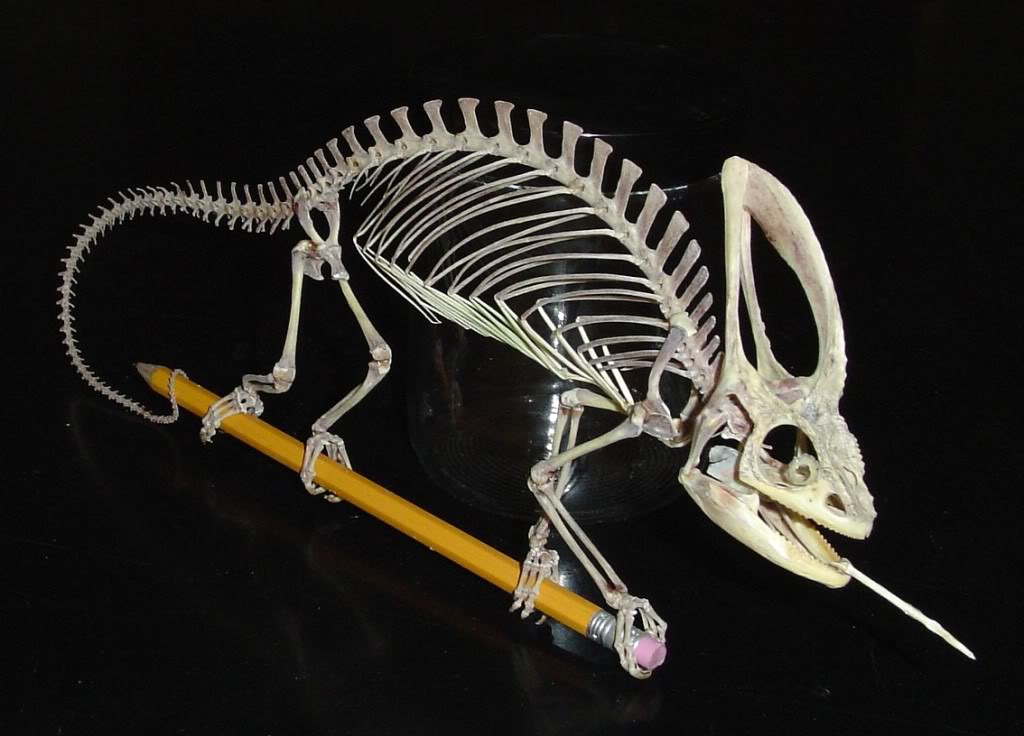 THE Skeleton
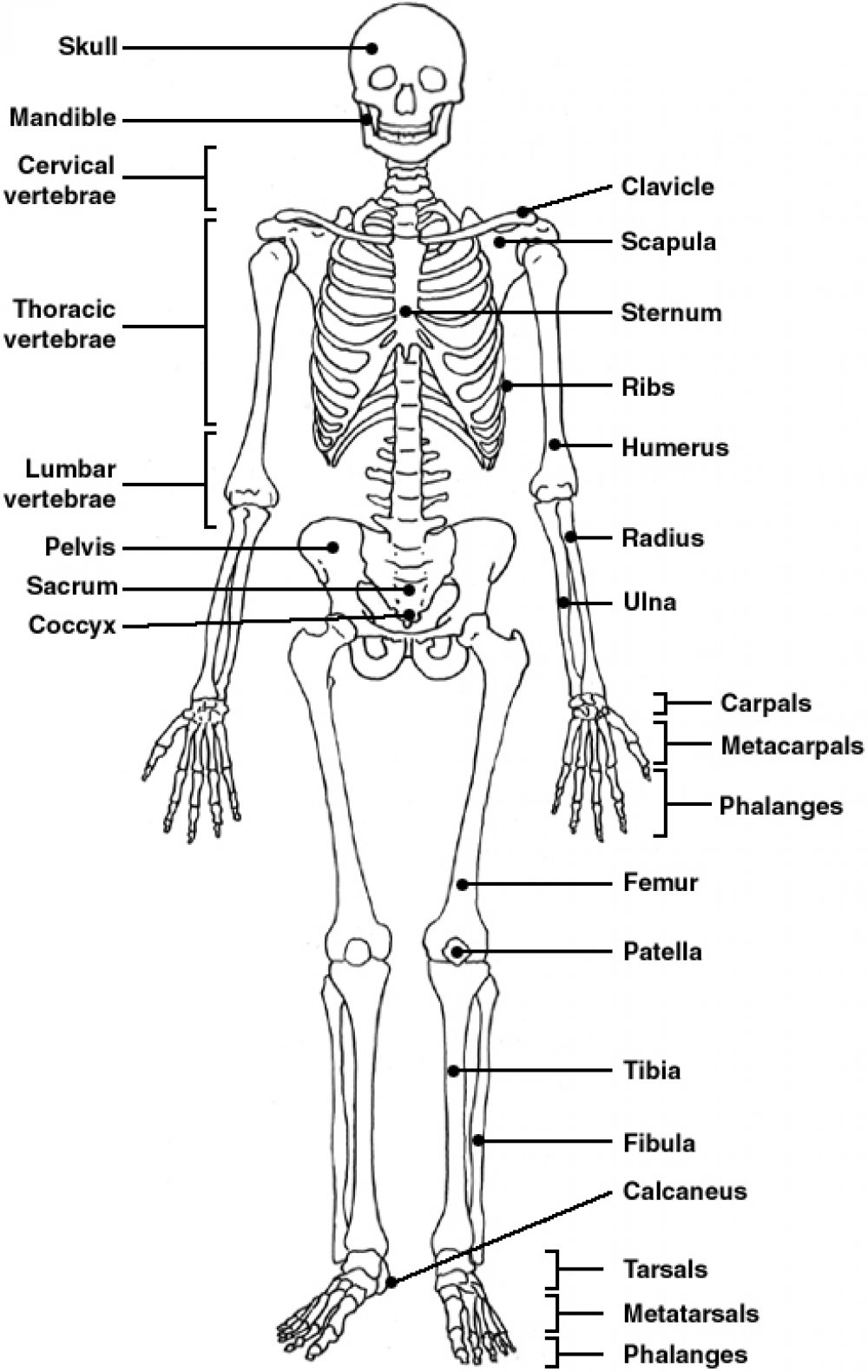 Knee Joint
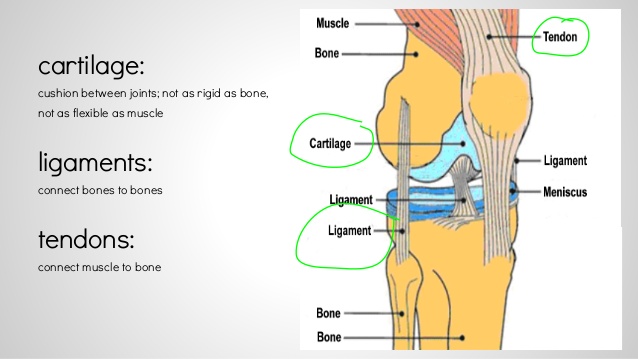 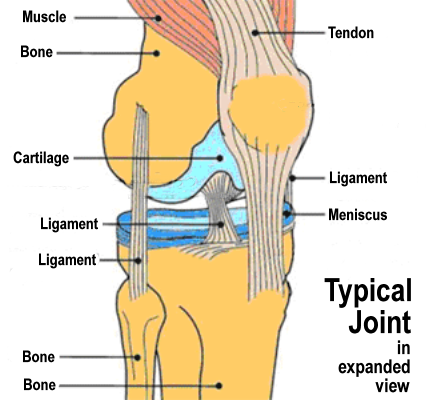 In your textbook
Page 484-489

TURN THIS IN at the end of class.  Including the paragraph explanation of how the skeletal system allows movement in animals